POINTERS AND PITFALLS FOR NON-PROFIT LEADERS:aMoney laundering, tax evasion and other criminal laws
Bryan C. Skarlatos, Esq.
Kostelanetz & Fink, LLP
New York, NY 
bskarlatos@kflaw.com
212-808-8100
AGUDATH ISRAEL OF AMERICA
Some Common Situations
2
You are an executive director of a non-profit (charity/religious school/synagogue) and someone approaches you with the following:
I would like to make a “donation” and get a receipt for the full amount, but I want X% back in cash
I would like to donate these rare coins but I need an acknowledgment showing a $50,000 value 
I am being audited, and I need you to write a receipt for me claiming I made a donation of X to your institution (even though that never happened), 
Or, I will make the donation now, but I need you to date the receipt as if I made the donation in 2015
I have been a big donor to your institution and now I need a loan from your institution’s charity fund to make an elaborate wedding for my child. I may or may not end up paying it back
I would like you to accept this bag containing $20k in cash as a loan. I don’t need a receipt, but when I need money, I need you to write a check to me
I would like you to accept this double endorsed check as a donation, i.e. check written to someone else, who endorsed it to me, and now I am endorsing it to the institution. I may need a loan from you later 
I would like you to cash this check for me
Money Laundering
3
18 USC 1957
Essentially prohibits a person or entity from engaging in a “monetary transaction” of more than $10,000 with the proceeds of a specified unlawful activity if the person or entity knows (or has strong reason to know) the money is “dirty”
10 year felony plus forfeiture
Just depositing the proceeds of illegal activity into a bank can be sufficient
18 USC 1956 can apply to amounts less than $10,000
Currency Transaction Reporting Requirements
4
Currency Transaction Reports 
More than $10,000 of legal tender (not checks) into or out of financial institution
Bank, casino, broker dealer, money transmitting business
Report of Currency Received in a Trade or Business – Form 8300
More than $10,000 of legal tender received in a trade or business
Currency Transaction Reporting Requirements
5
Currency and Monetary Instrument Report – CMIR
More than $10,000 of currency or monetary instruments into or out of the country
Legal tender, travelers checks, bearer instruments, including checks made out to cash or with payee blank
Report of Foreign Financial Account – FBAR
Financial interest in or signature or other authority over foreign financial account(s) with more than $10,000
Anti-Structuring Laws – cannot structure transactions to avoid these reporting requirements
Common Criminal Tax Penalties
6
IRC 7201 – Tax Evasion
IRC 7206(1) – Filing a False Return
IRC 7206(2) – Aiding or Assisting the Filing of a False return
IRC 7212 – Any Attempt to Interfere with the Administration of the Internal Revenue laws
IRC 7216 – Disclosure or use of information by preparers of returns
18 USC 371 – Conspiracy
18 USC 1001 – False statement to a federal official
[Speaker Notes: IRC 7201 – Evasion - Any person who willfully attempts in any manner to evade or defeat any tax or the payment thereof
IRC 7206(2) – Fraud or false statements - Any person who willfully aids or assists in, or procures, counsels or advises the preparation or presentation of a return or other document that is false or fraudulent as to any material matter.
IRC 7212 – Attempt to Interfere - Whoever corruptly … obstructs or impedes, or endeavors to obstruct or impede, the due administration of Title 26.
18 USC 371 – Conspiracy
18 USC 1001 – False statement to a federal official.]
Difference Between a Civil Violation and Criminal Violation
7
Three Main Differences:
State of Mind 
What did you know or what should you have known about the transaction? 
Burden of Proof 
Government must prove the state of mind “beyond a reasonable doubt”
Consequences
Money vs Incarceration
Willfulness is the Key to Tax Fraud
8
The 75% civil fraud penalty requires willfulness
All of the criminal tax statutes require some form of willfulness 
Differences between civil fraud and criminal fraud
Consequences
Money vs. incarceration
Statutes of limitations
Unlimited vs. six years
Burden of proof
Clear and convincing vs. beyond a reasonable doubt
Is Ignorance Of The Law A Defense To Tax Penalties?
9
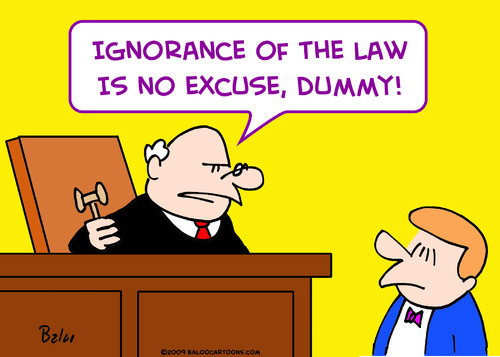 But The Tax Law Is So Confusing That Ignorance Can Be A Defense
10
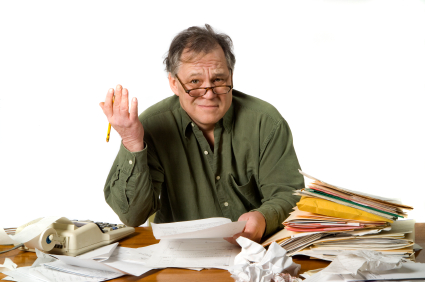 Willfulness Is Subjective
11
For purposes of criminal penalties, willfulness is defined as the “intentional violation of a known legal duty.”
E.g., United State v. Pomponio, 429 U.S. 10, 12 (1976). 

The test for willfulness is subjective, rather than objective, and a defendant who honestly believed that his or her conduct was lawful is not guilty, no matter how unreasonable the belief may be.
E.g., Cheek v. United States, 498 US 192 (1991).
How Can The IRS Prove A Subjective State Of Mind?
12
Circumstantial Evidence: Like Tracks In The Snow
13
Circumstantial Evidence of Willfulness
14
a/k/a “Badges of fraud”
Repeated failure to report income or pay tax
Serial “mistakes”
Attempts to confuse, conceal or “overly advocate”
False invoices or other documents
Destruction of records
Failure to produce damaging documents or information
Overly complex structures or arrangement with no legitimate business purpose
Off-books bank accounts
Use of pseudonyms or fake names
Lying or excessive delaying during an audit
Admissions
Double set of books
Incriminating e-mails, notes or statements to witnesses
31
Willful Blindness
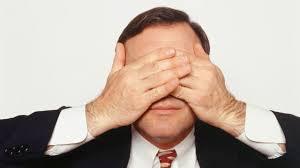 15
I Didn’t Know I Had To Report That!
16
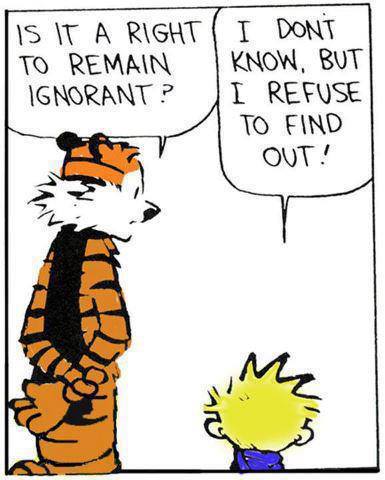 How Do Courts Apply Willful Blindness?
17
Deliberate ignorance and positive knowledge are equally culpable if the person us aware of the “high probability of the existence of the fact in question.”
United States v. Stadtmauer, 620 F.3d 238 (3d Cir. 2010). -  The Court held that the government need not present direct evidence of conscious avoidance to justify a willful blindness instruction.  Although the defendant spent very little time reviewing the tax returns prepared by the accountants, there was sufficient evidence to justify the willful blindness charge because the defendant was intimately involved with the operations of the partnerships and was aware of how the partnerships characterized capital expenditures, charitable contributions, gift and entertainment expenses, and “non-property” expenses in the general ledger and financial statements.
United States v. Williams, 489 Fed. Appx. 655 (4th Cir. 2012)  -  Taxpayer checked “no” on his tax return as to whether he had an interest in a foreign bank account even though he did have such an interest.  Williams argued that he never looked at the language of the return and made sure the accountant’s numbers on the tax return were correct.  The court held that a person who signs a tax return has constructive knowledge of its contents and Williams’s signature was prima facie evidence that he knew the contents of the return.
Broad Scope of Potential Criminal Liability!
18
Who Can be Included in a Potential Conspiracy?
19
Participating in a phone call or sending an e-mail that is in furtherance of a plan to impair or impede the IRS
Providing comments on a letter that later turns out to contain a false statement
Distributing documents during a meeting and then taking them back so that the IRS won’t get them in an audit 
Making arguments about the purpose for a transaction or some other fact during an audit if it later turns out that the fact was not true
QUESTIONS?
20